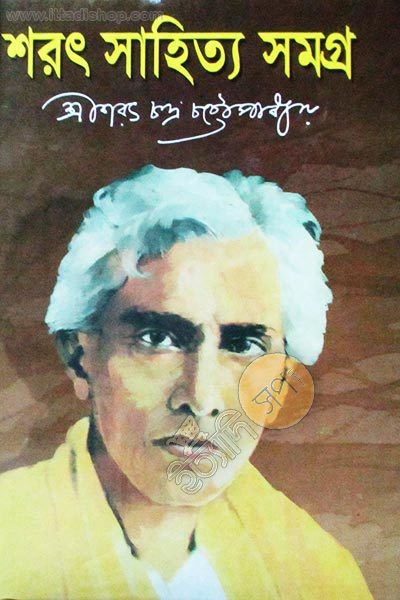 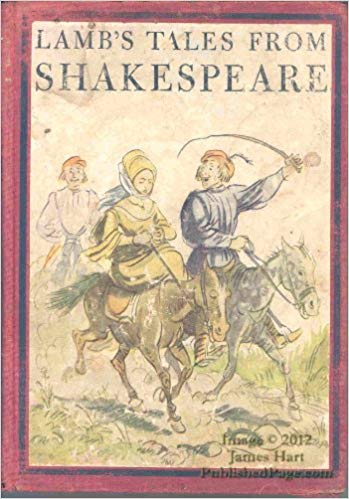 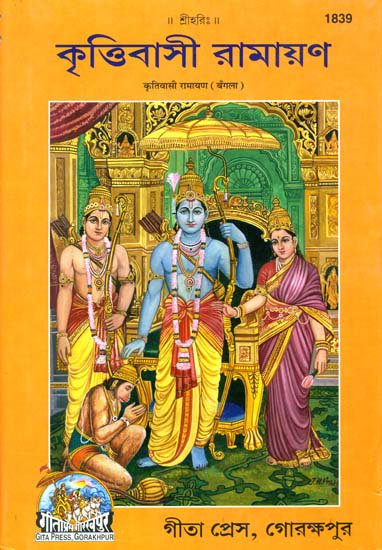 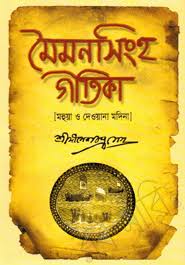 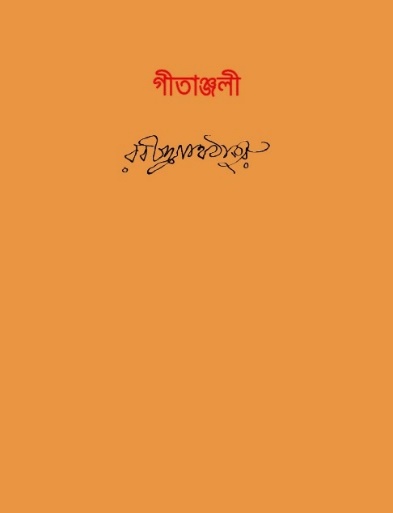 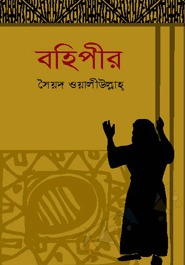 স্বাগতম
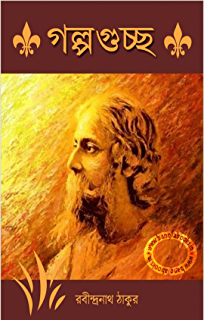 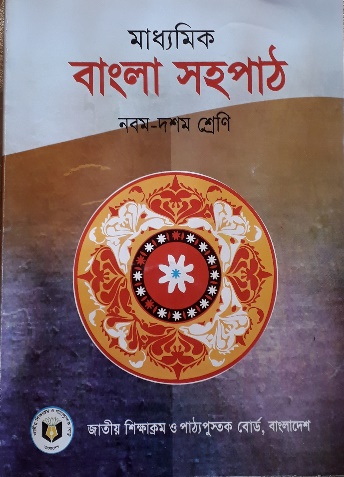 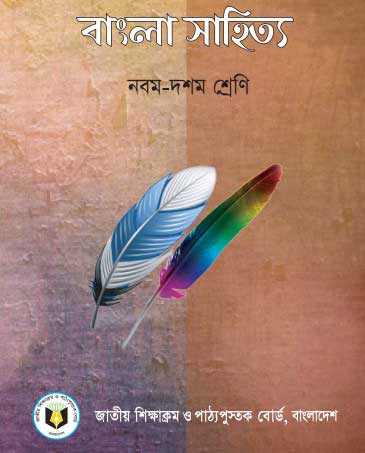 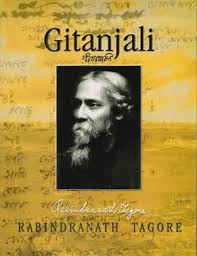 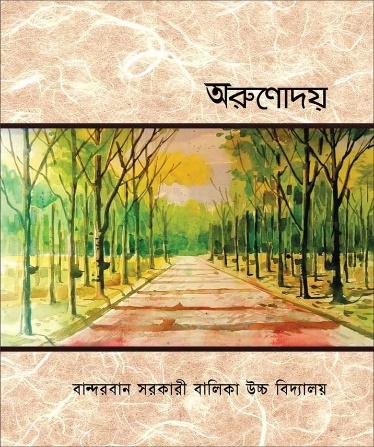 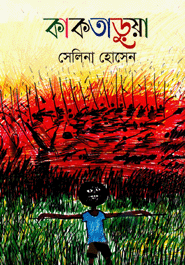 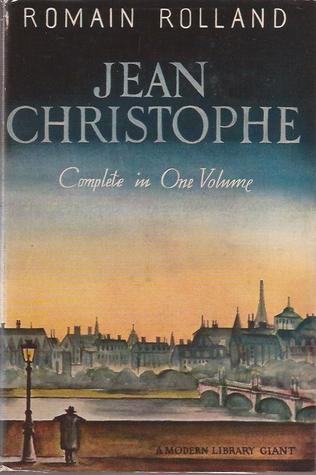 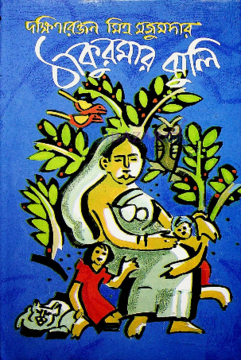 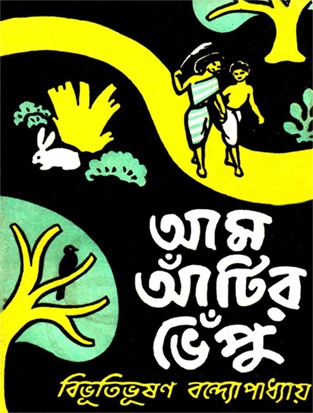 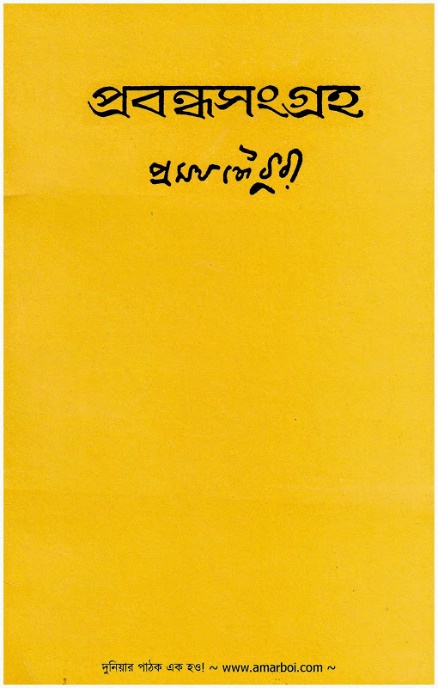 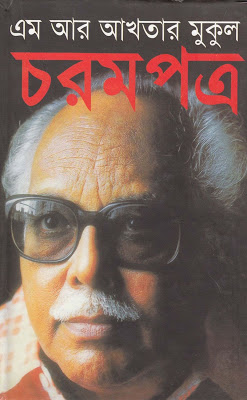 স্বাগতম
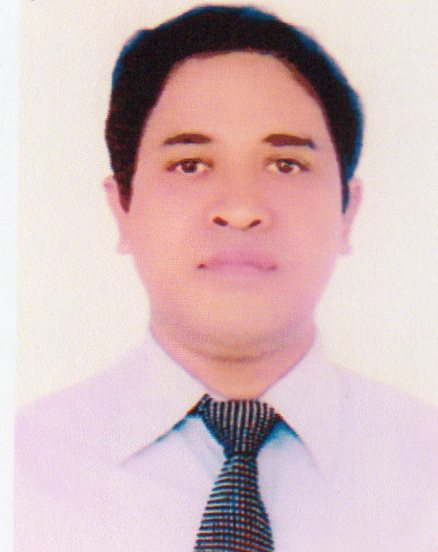 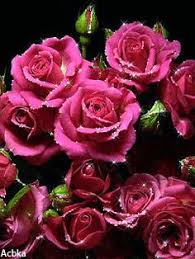 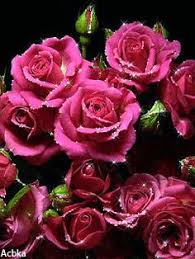 মিহির রঞ্জন বড়ুয়া 
	সহকারী শিক্ষক (বাংলা)
বান্দরবান সরকারি বালিকা উচ্চ বিদ্যালয় 
	মোবাইলঃ ০১৮৭৫১১৯৭৬৫
    ই-মেইলঃ mrbarua 80@gmail.com
পাঠ পরিচিতি
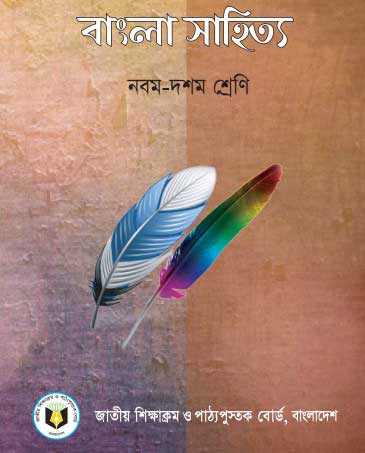 শ্রেণিঃ নবম-দশম 
বিষয়ঃ বাংলা সাহিত্য 
অধ্যায়ঃ গদ্য  
সময়ঃ ৫০ মিনিট  
তারিখঃ ১১ / ১২ / ১৯
ছবিতে আমরা কী দেখতে পাচ্ছি?
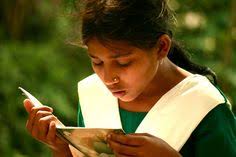 বইপড়া
ছবিতে আমরা কী দেখতে পাচ্ছি?
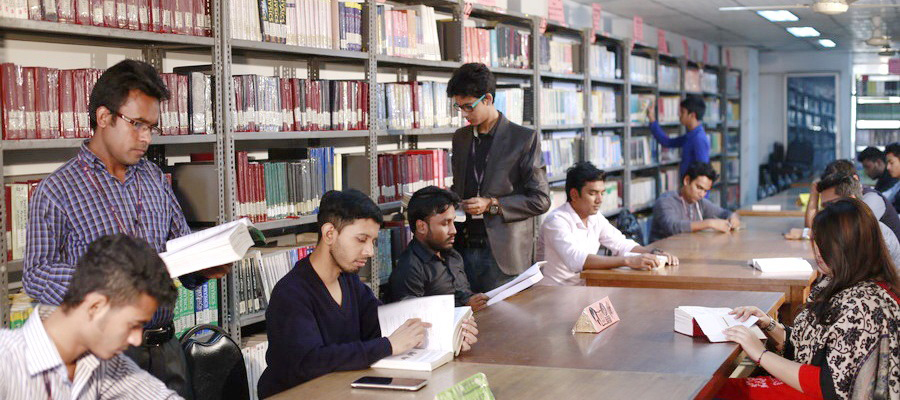 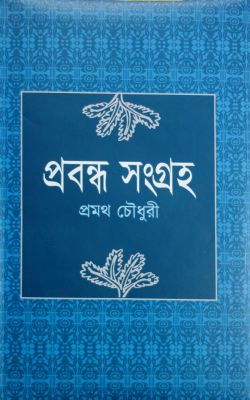 বইপড়া
প্রমথ চৌধুরী
শিখনফল
পাঠ শেষে শিক্ষার্থীরা----
১।বর্তমান শিক্ষার লক্ষ্য বলতে পারে। 
২বইপড়ার প্রয়োজনীয়তা বর্ণনা করতে পারবে।
৩।পাঠ্য বইয়ের বাইরে অন্যান্য বই পড়ার অভিজ্ঞতা বর্ণনা করতে পারবে।
লেখক পরিচিতি
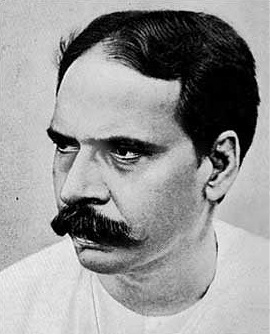 এসো,কয়েকটি  ছবি দেখি
আদর্শ পাঠ
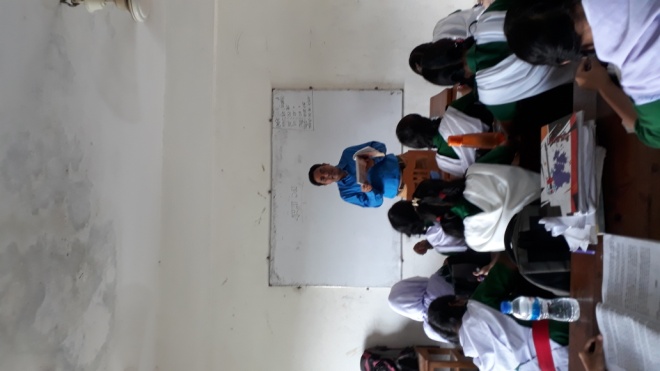 পৃষ্ঠাঃ ২৮ 
বইপড়া শখটা মানুষের সর্বশ্রেষ্ঠ শখ হলেও আমি কাউকে শখ হিসাবে বই পড়তে পরামর্শ দিতে চাইনে। 
 


এই সকলের সমবায়ে সাহিত্যের জন্ম।
সরব  পাঠ
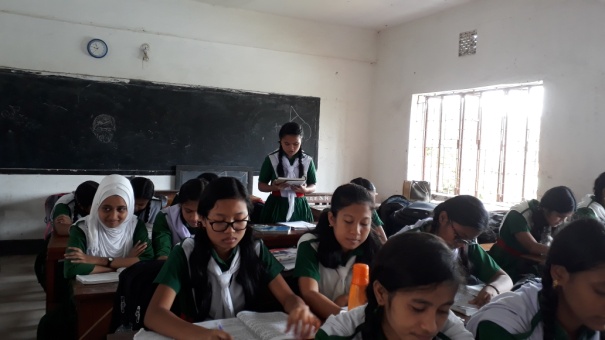 পৃষ্ঠাঃ ২৯
সেসব হচ্ছে মানুষের মনের ভগ্নাংশ ; 
------------------------------
সর্বপ্রধান উপায় মনে করেন।
শব্দার্থ ও টীকা
শৌখিন
রুচিবান
উদ্বাহু
শিখনফল-৩
দলগত কাজ
কর।
মূল্যায়ন
১.
২.
৩.
৪.
৫.
১.২.৩.৪.৫.
বাড়ির কাজ
লিখবে ।
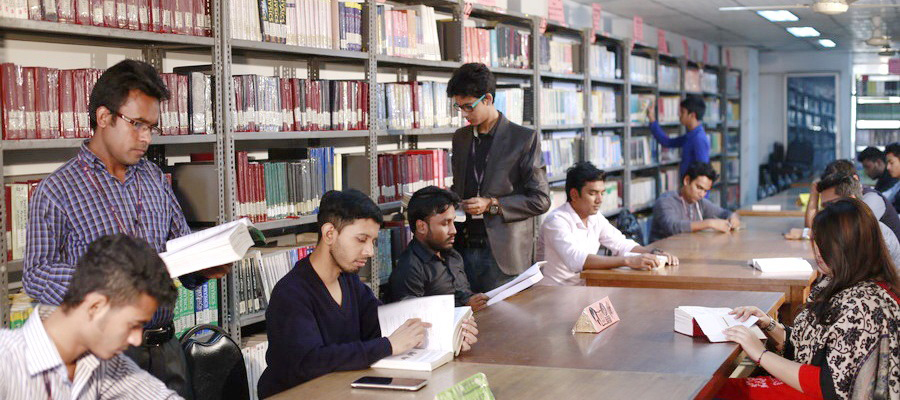 ধন্যবাদ